The Linux Command Line Chapter 7
Seeing The World As The Shell Sees It
Prepared by Dr. Reyes, New York City College of Technology
Expansion
echo – command that displays a line of text



echo can be combined with wildcards
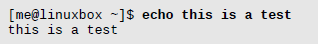 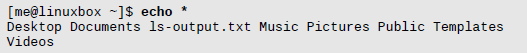 Pathname Expansions
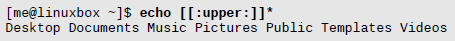 Tilde Expansion
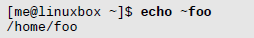 Arithmetic Expansion
Uses the form $((expression))
Operators supported:
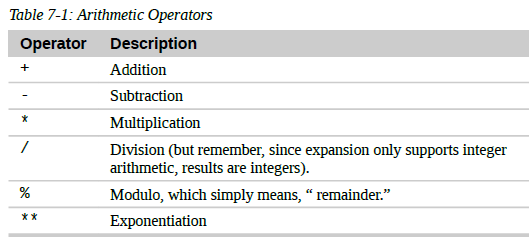 Examples
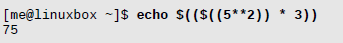 Brace Expansion
Used to create multiple text strings from a pattern containing braces.
Examples:
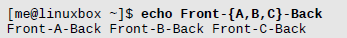 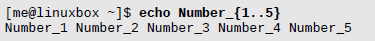 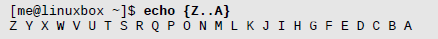 Parameter Expansion
Given a variable, place a $ to retrieve its value
Example:
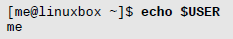 Double Quotes
Double quotes – when used, all the special characters used by the shell lose their special meaning and are treated as ordinary characters except for “$”, “\” (backslash), and “`” (backquote).
Examples:
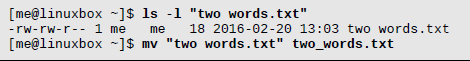 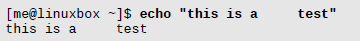 Single Quotes
Single quotes – used to suppress all expansions
Example double vs. single quotes
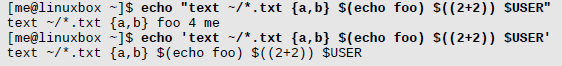 Escape Characters
Escape character – use the backslash “\” before “$”, “!”, “&”, “ ”, and other characters with special meaning.
Other escape sequences
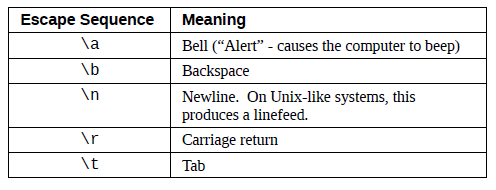